EE489(Control Class)
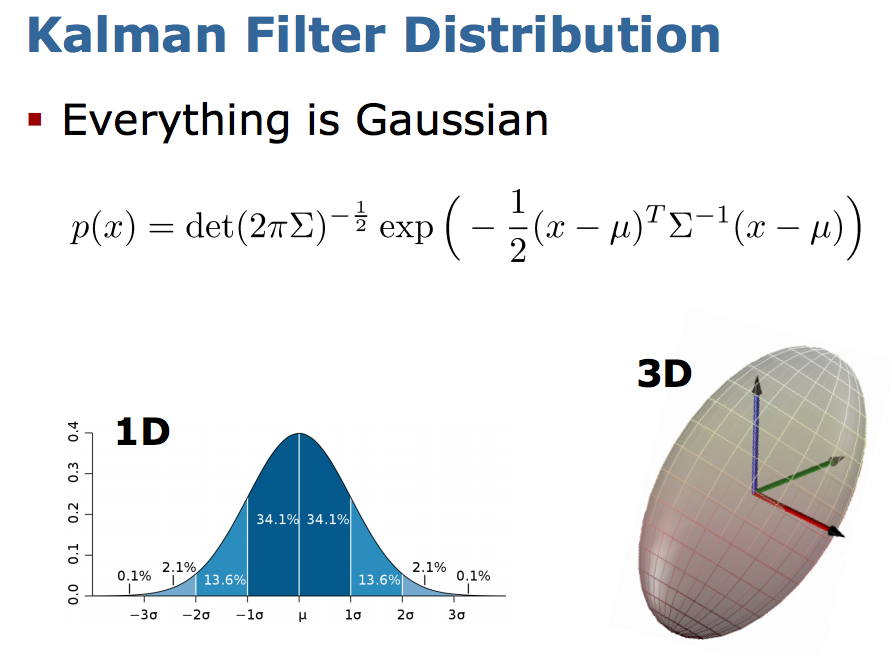 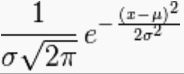 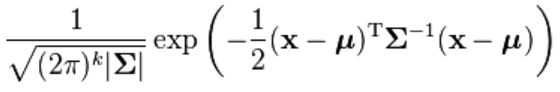 [Speaker Notes: sigma, Sigma]
Square matrix: has inverse iff determinant != 0
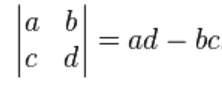 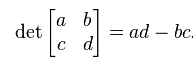 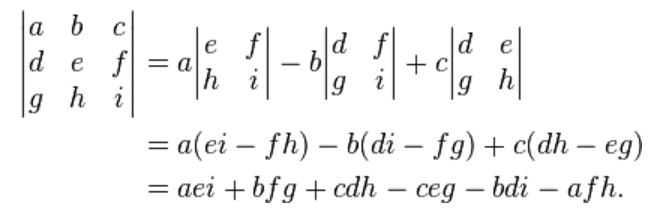 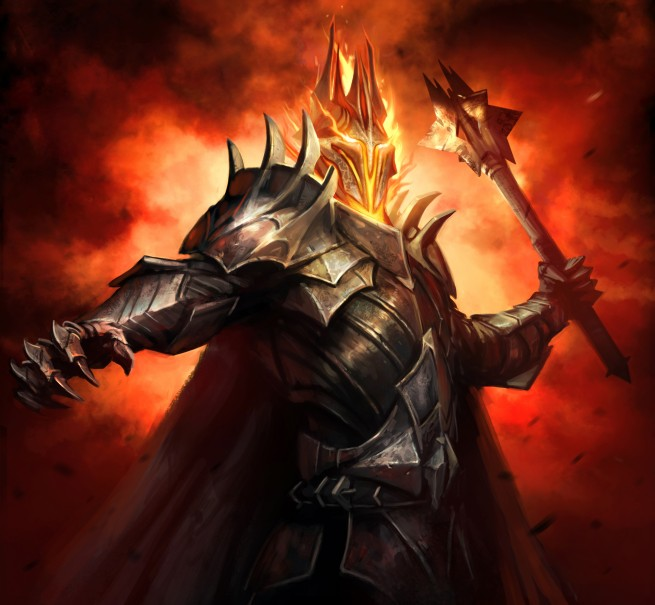 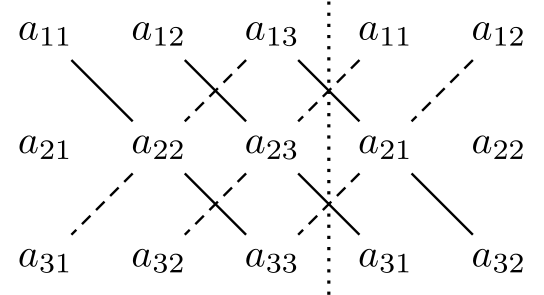 Rule of Sarrus
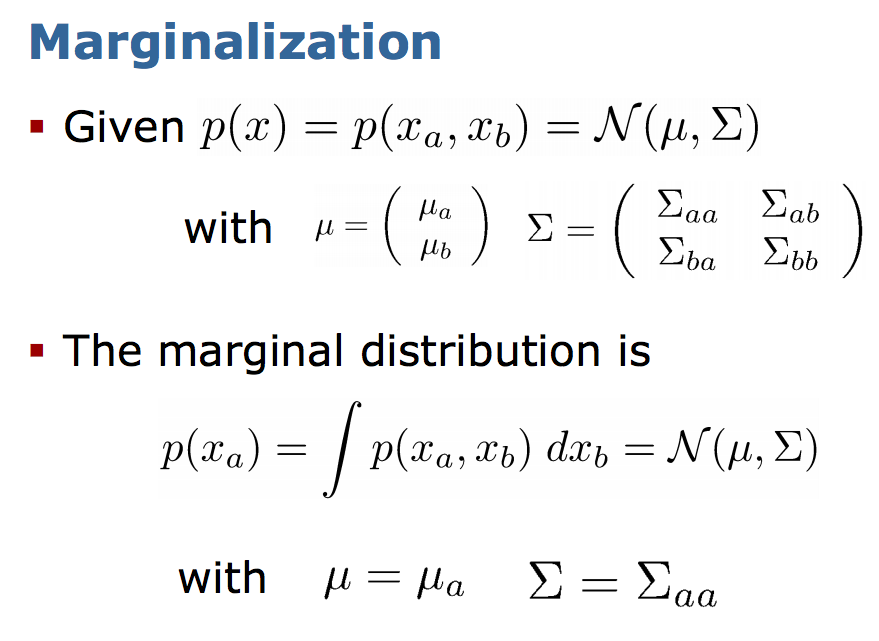 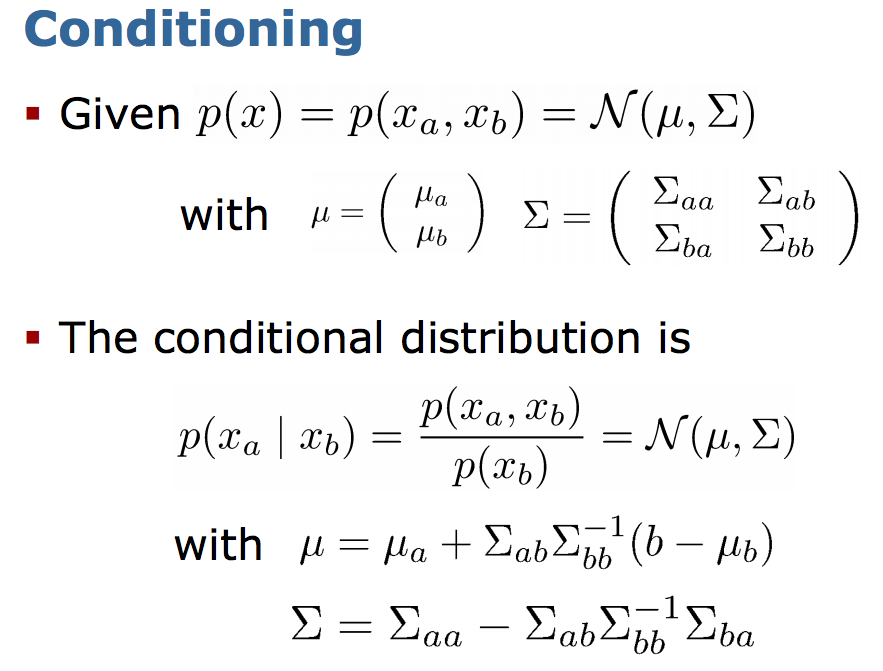 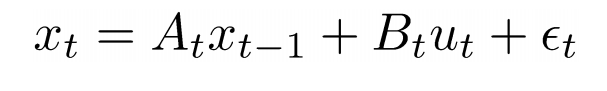 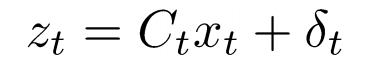 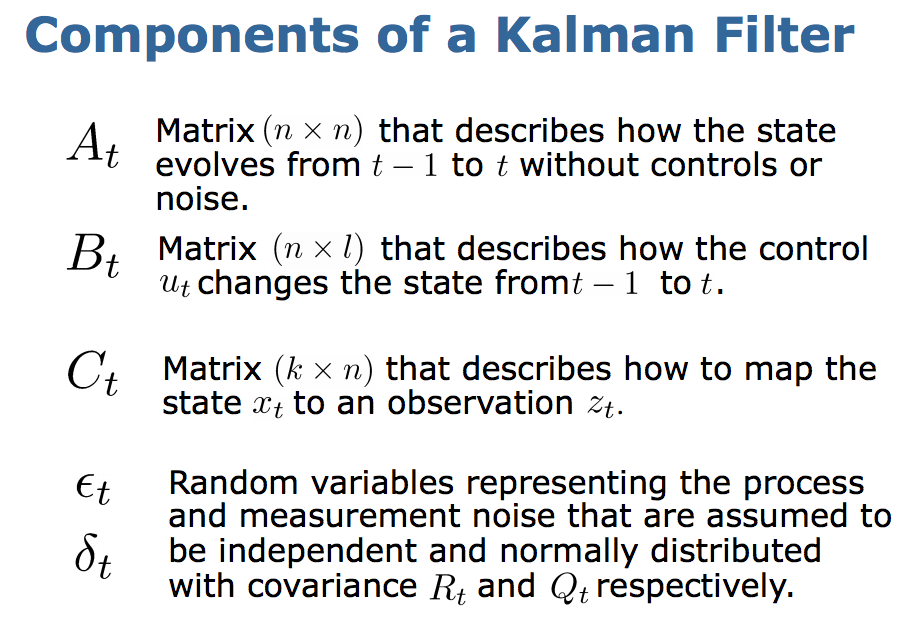 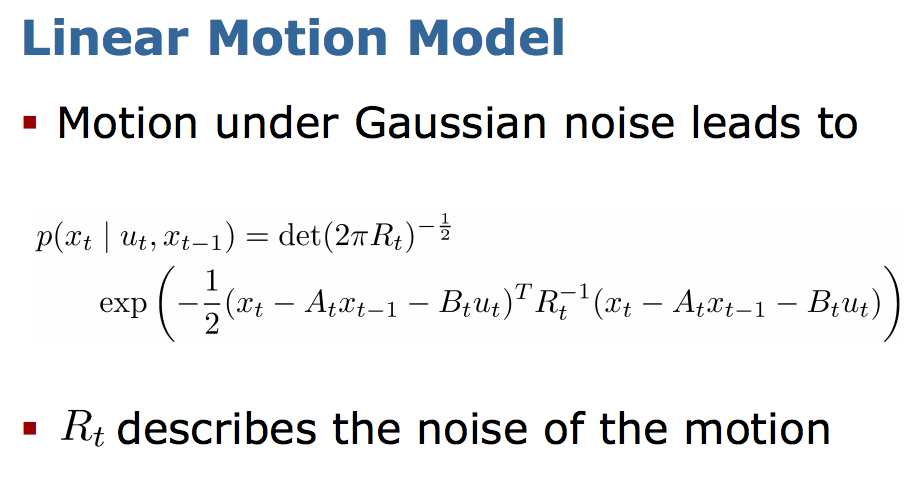 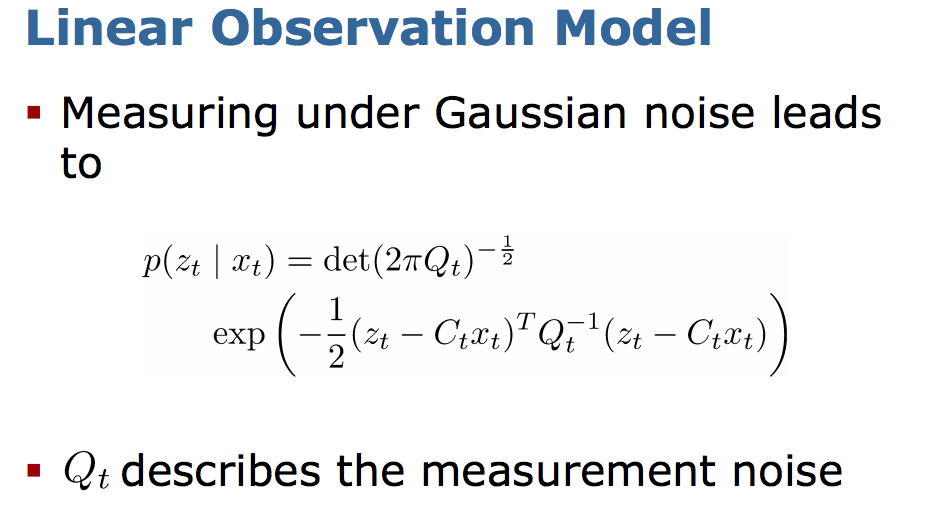 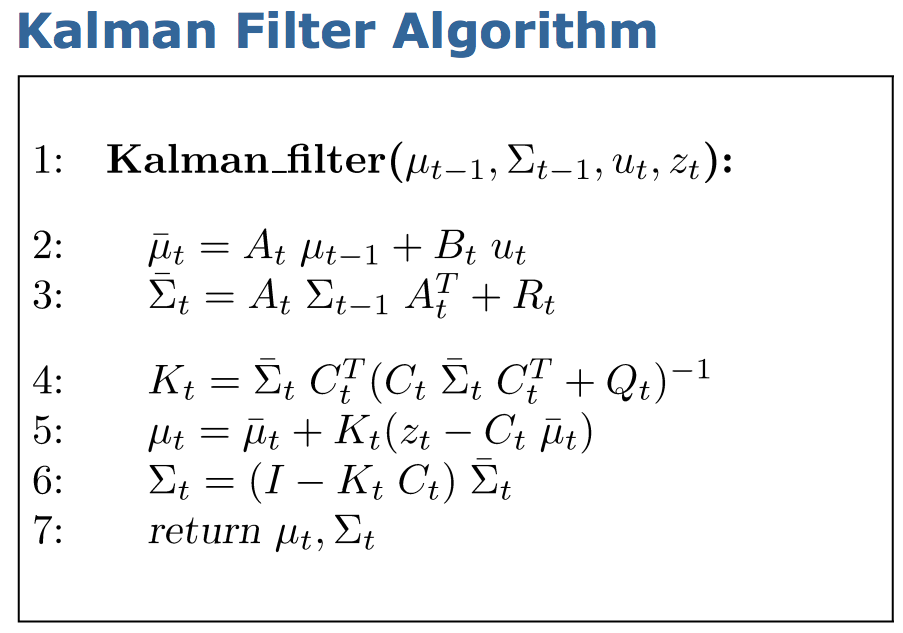 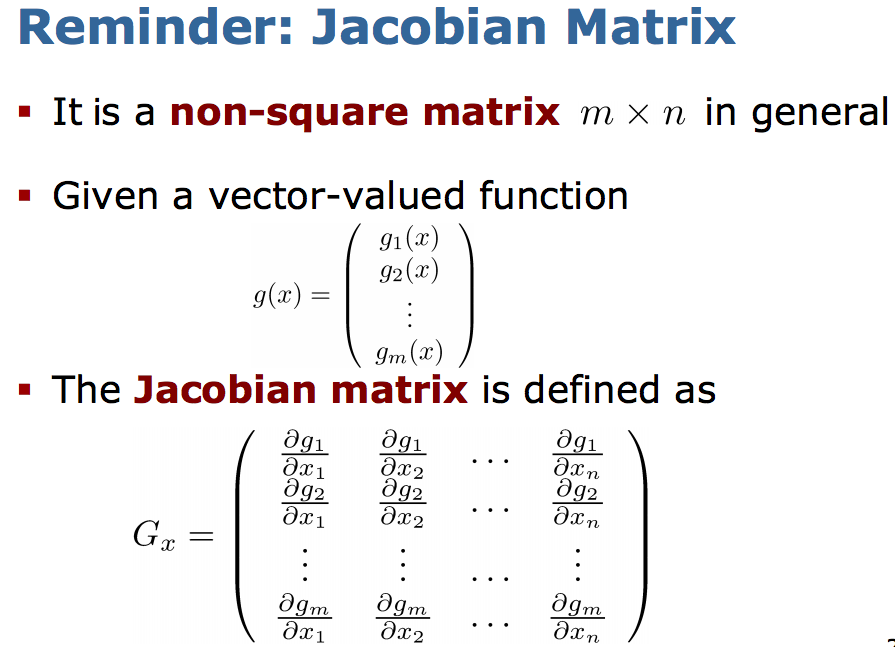 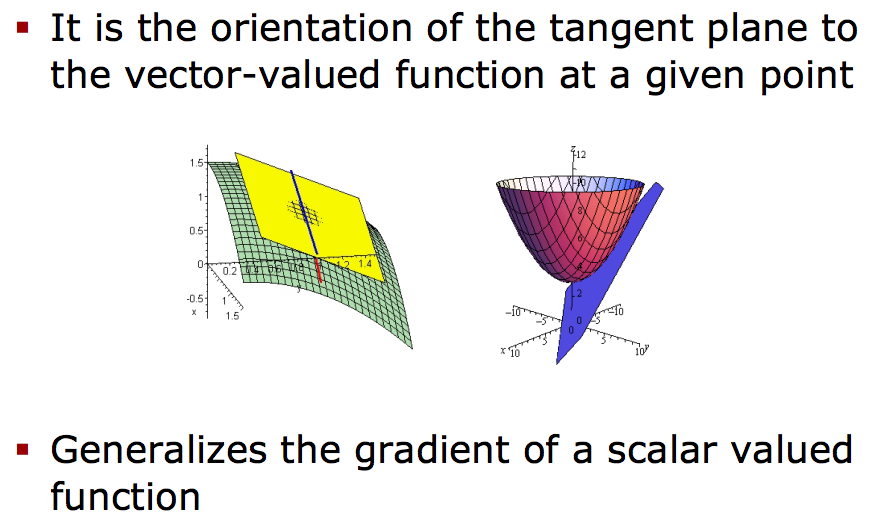 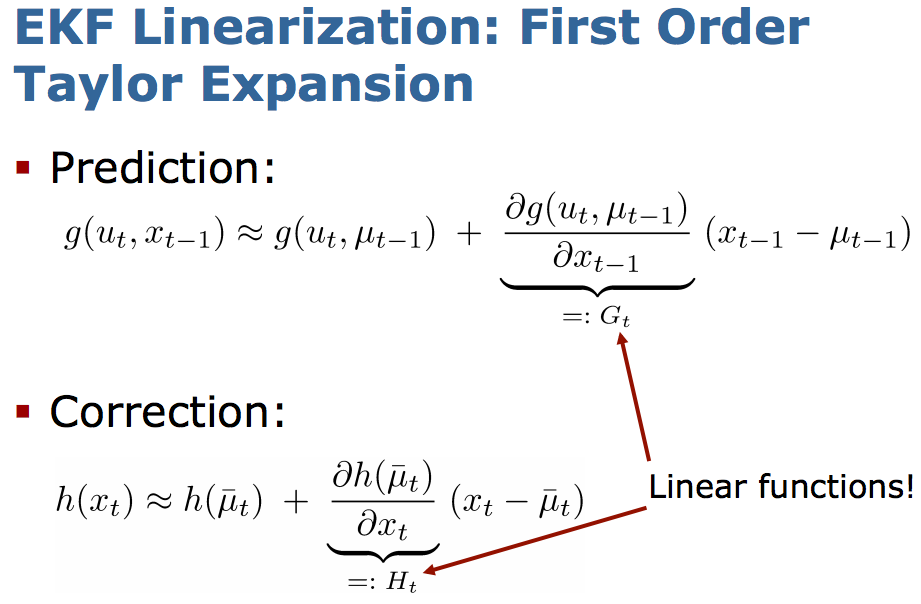 How exact is this? Would it be sufficient for very precise control?
How will KF / EKF be used for SLAM?
What else could we use instead of KF / EKF?

Complexity: O(k2.4 + n2)
[Speaker Notes: K = dimensionality of observation
Matrix inversion (instead of cubic)
N = number of dimensions]
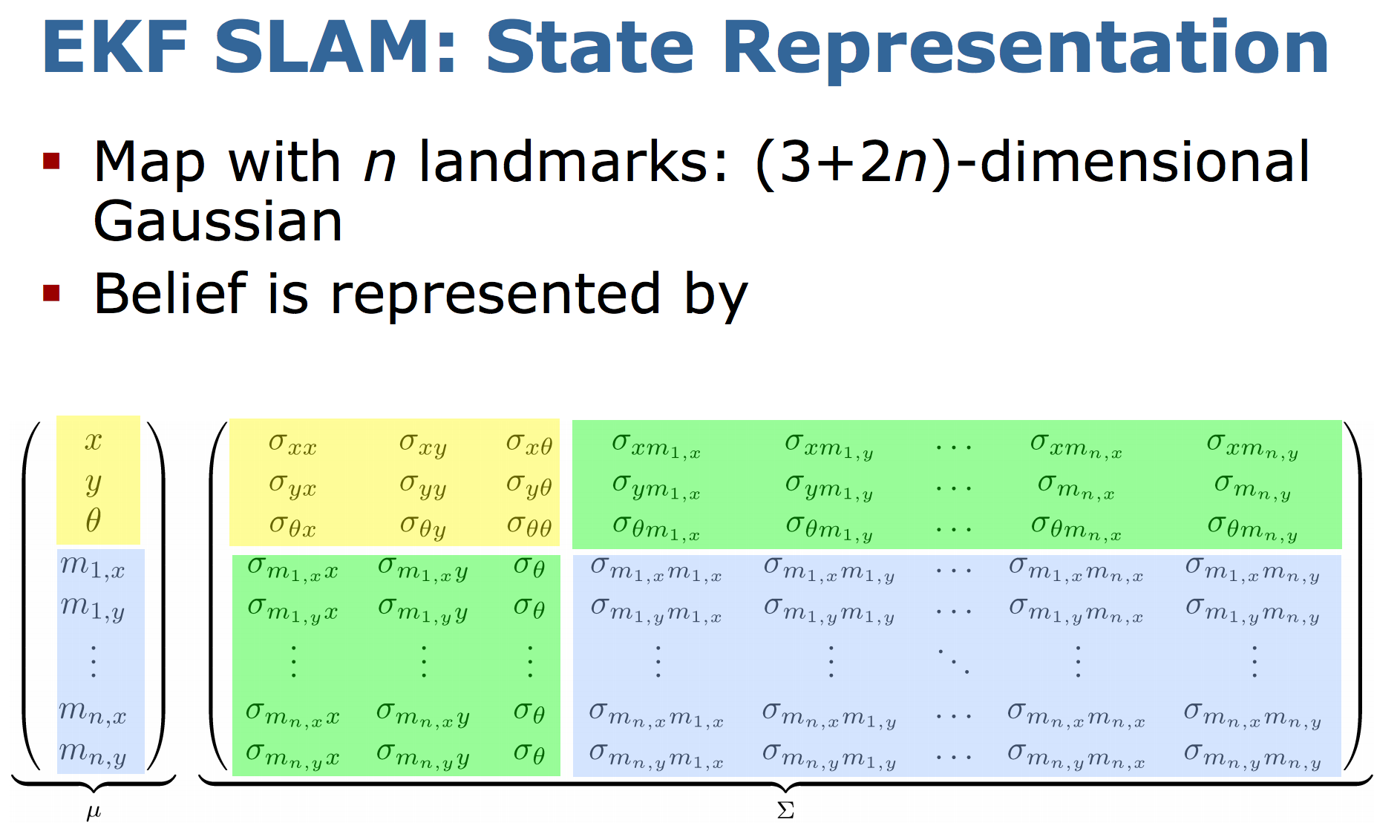 1D implementation in Python